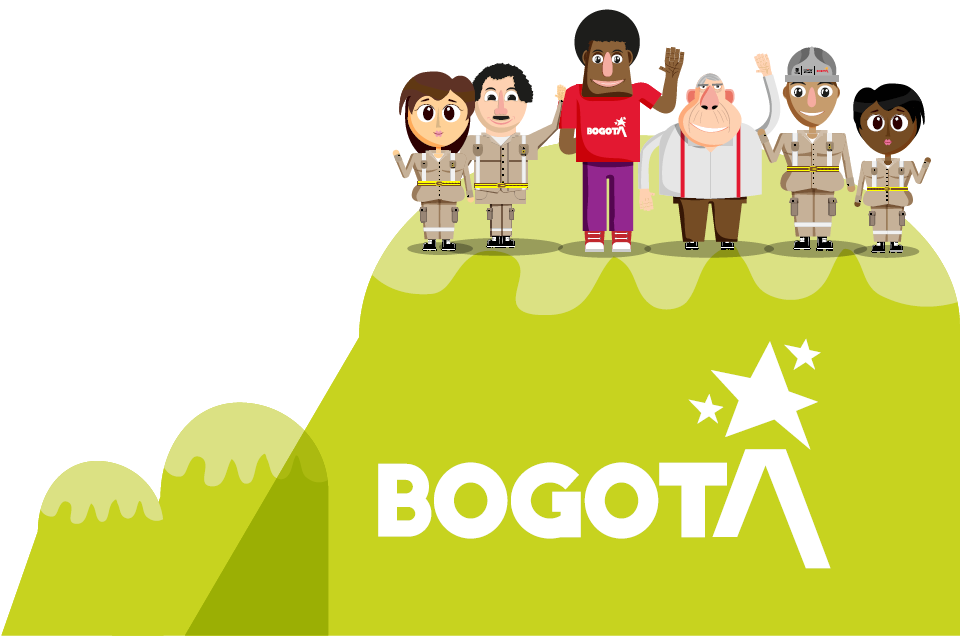 Mártires
Rendición de cuentas por localidades – Sector Movilidad
Unidad de Mantenimiento Vial
Vigencias 2019 y 2020*
* Corte al 31 de mayo de 2020
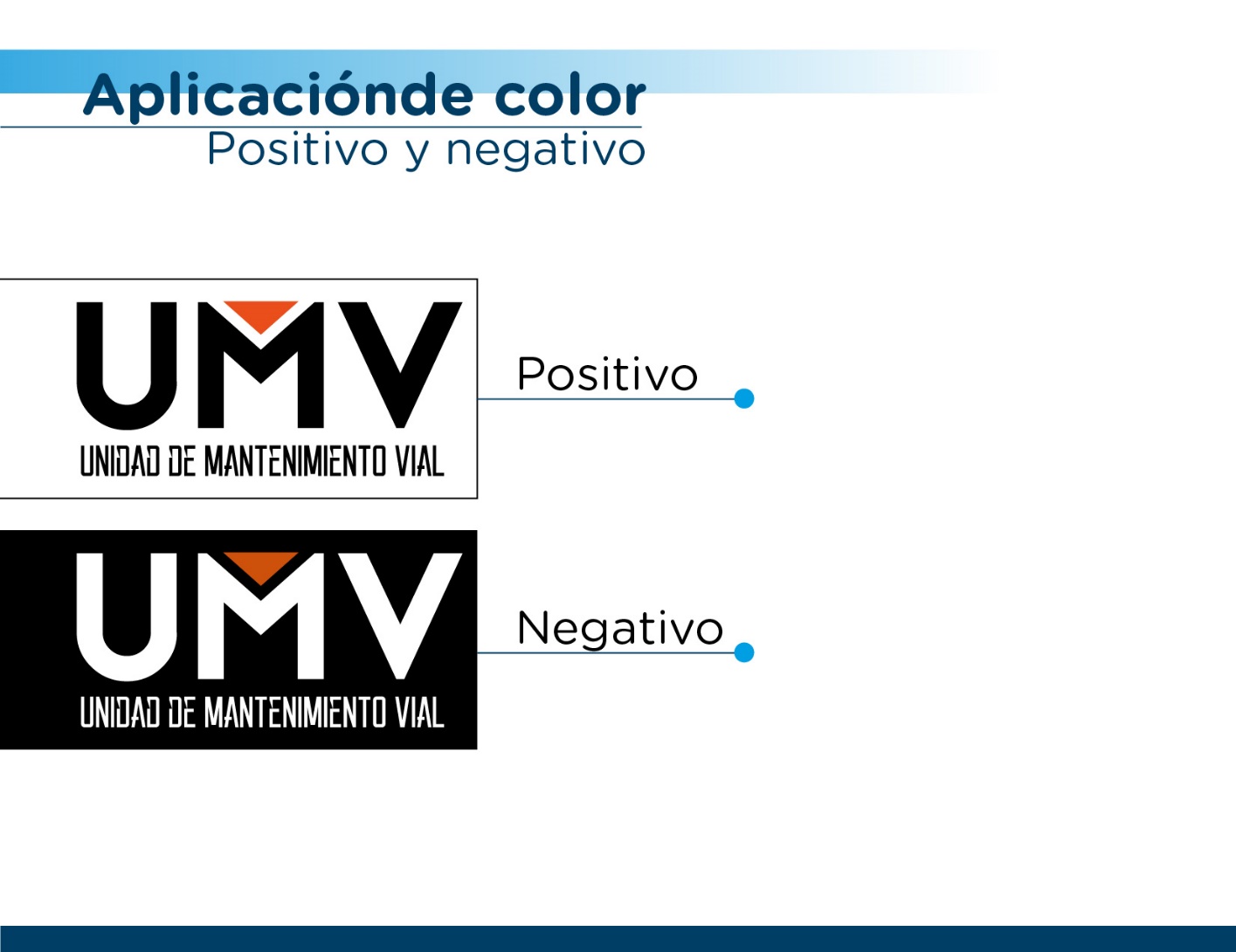 METAS PROYECTO 408 – RECUPERACIÓN, 
REHABILITACIÓN Y MANTENIMIENTO DE LA MALLA VIAL
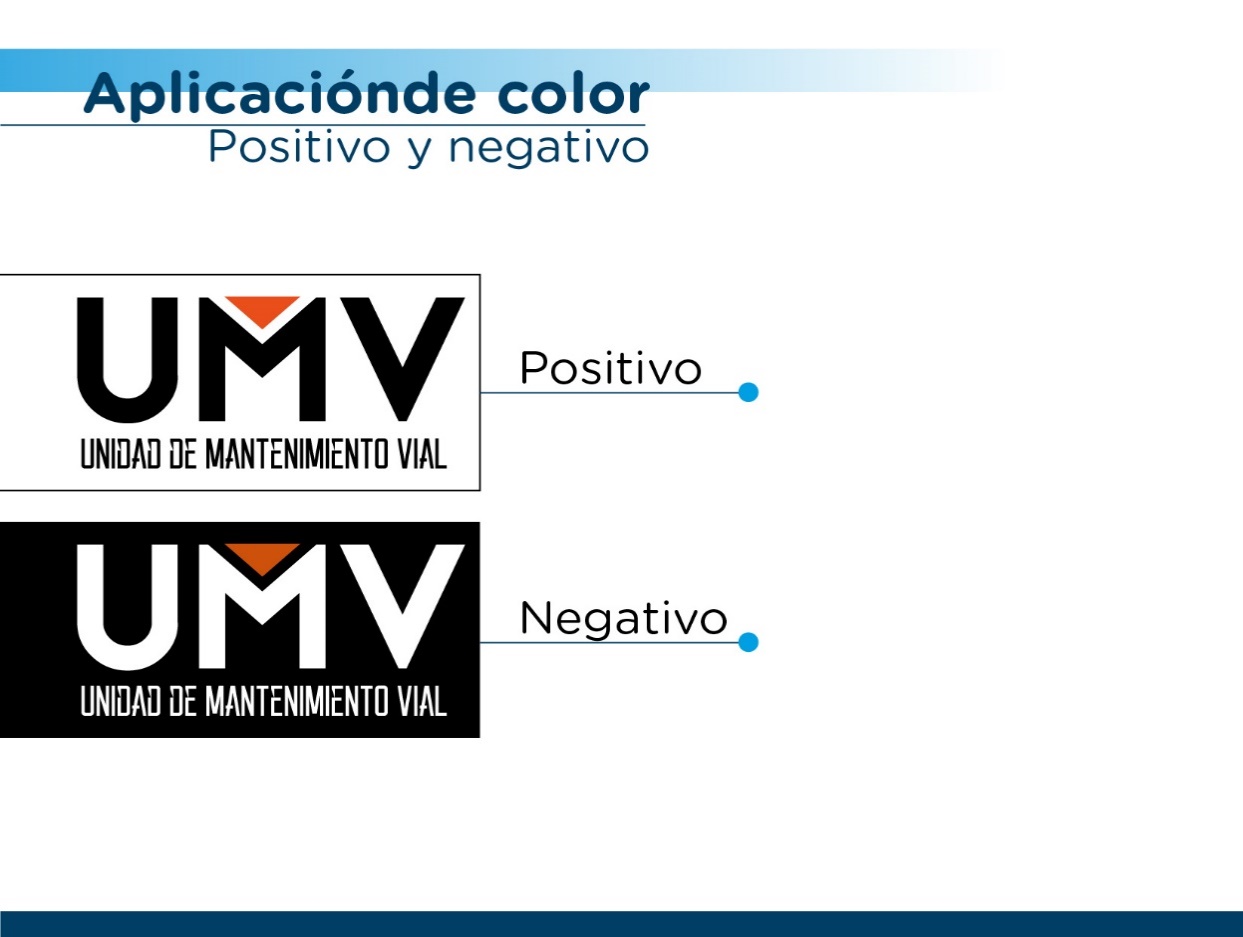 META MISIONAL 2016-2020: 1.083 km-carril de Conservación y
Rehabilitación de la Malla Vial Local. (1.172,13 meta ajustada 2020)
1.174,54 km-carril: 100,21%
Corte al 31 de mayo de 2020
Fuente: Plan de Desarrollo Distrital Bogotá Mejor para Todos 2016 - 2020.
METAS PROYECTO 408 – RECUPERACIÓN, 
REHABILITACIÓN Y MANTENIMIENTO DE LA MALLA VIAL
META MISIONAL 2016-2020: 1.083 km-carril de Conservación y
Rehabilitación de la Malla Vial Local. (1.172,13 meta ajustada 2020)
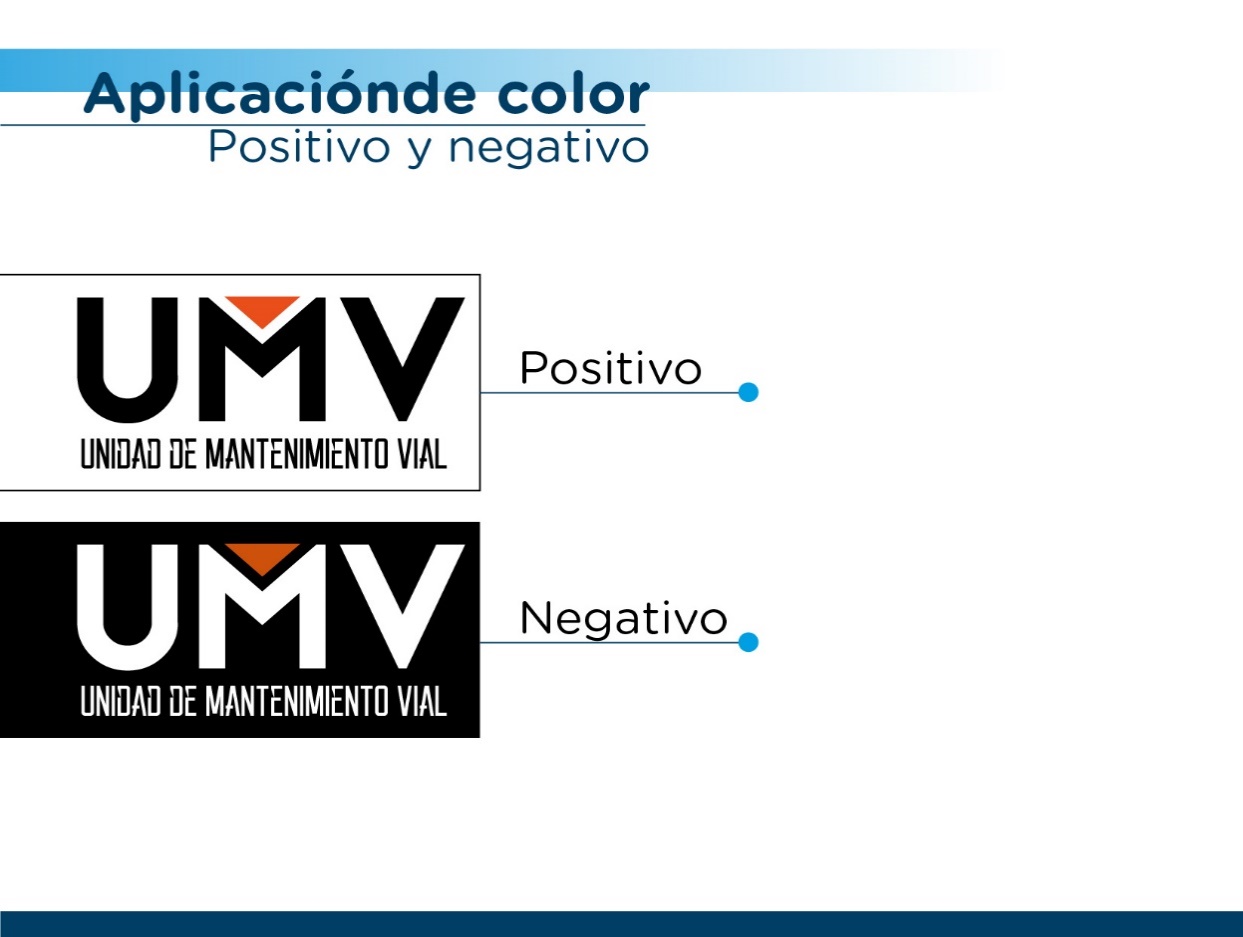 Resultados 2019
Localidad de Mártires
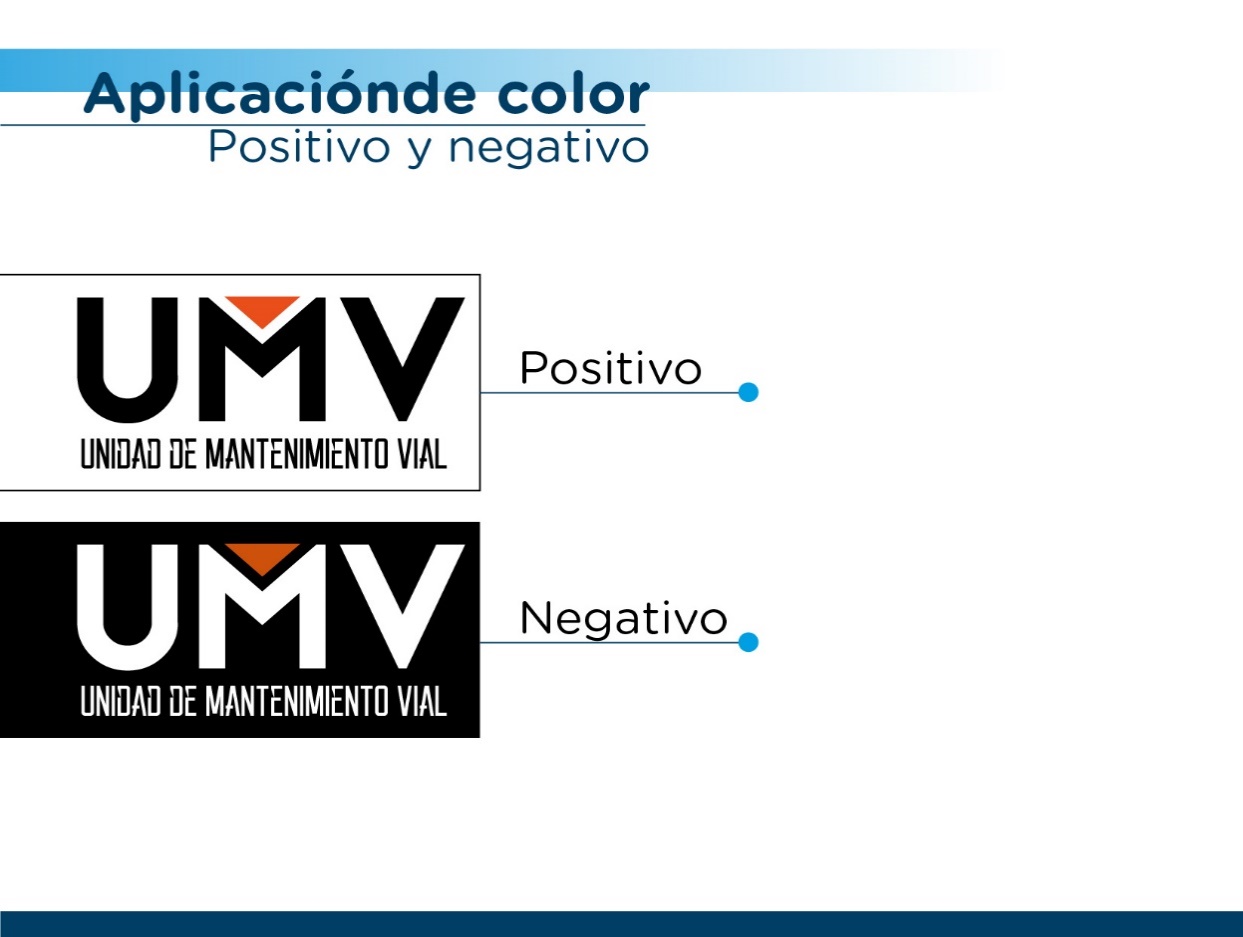 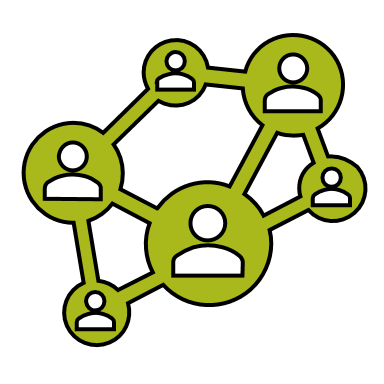 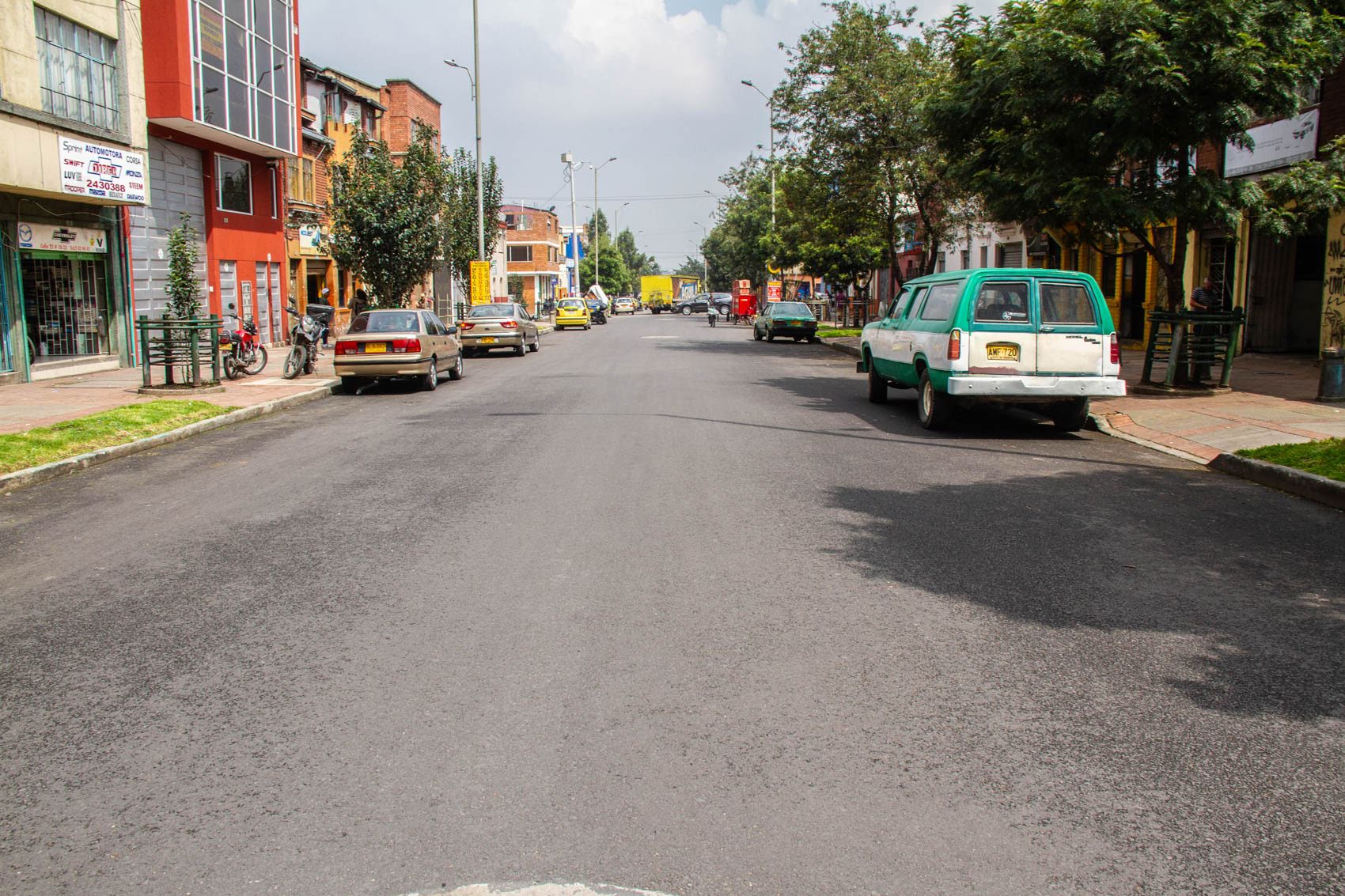 Segmentos Intervenidos
Malla Vial Intermedia y Arterial
47
4,59 Km-carril 
1.266 huecos
Barrios
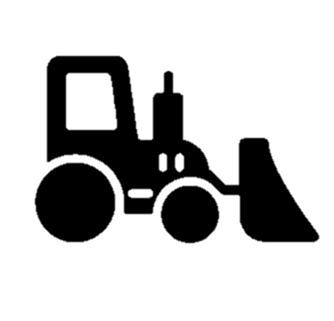 11
Calle 22 entre Carrera 18 y Carrera 18A
6,35 Km-carril 2.088 huecos
$2.720 millones
UPZ
2
Malla Vial Local
Resultados 2020 a 31 de mayo
Localidad de Mártires
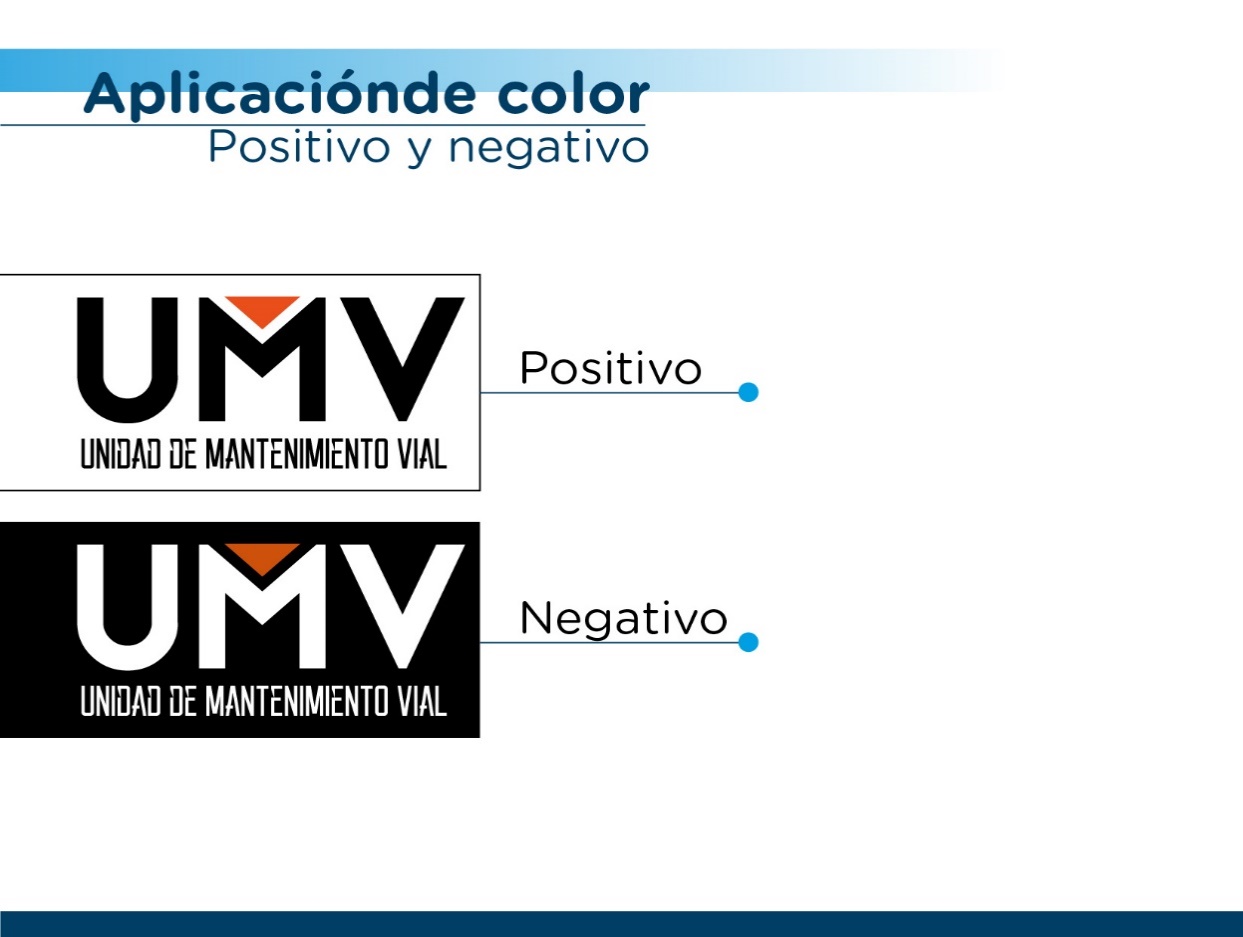 Malla Vial Intermedia y Arterial
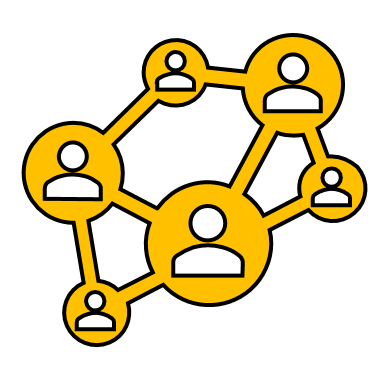 Segmentos Intervenidos
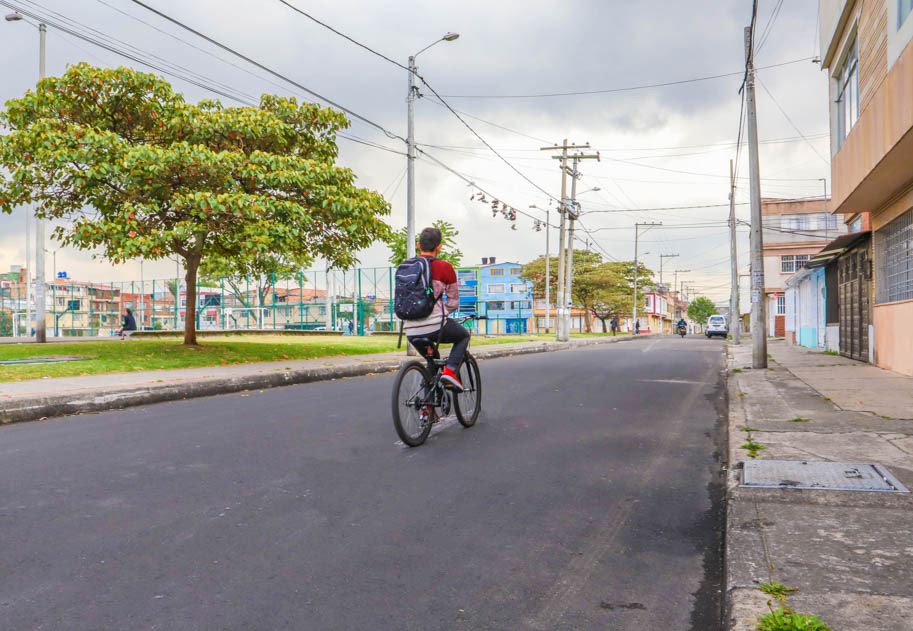 0, 23 Km-carril
758 huecos
9
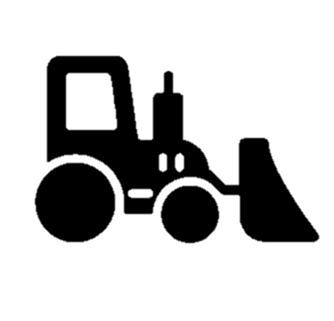 Barrios
4
1,09 Km-carril
643 huecos
Carrera 25ª con Calle 1H-Calle1G _Barrio: Santa Isabel
UPZ
Malla Vial Local
2
Intervenciones
Localidad de Mártires
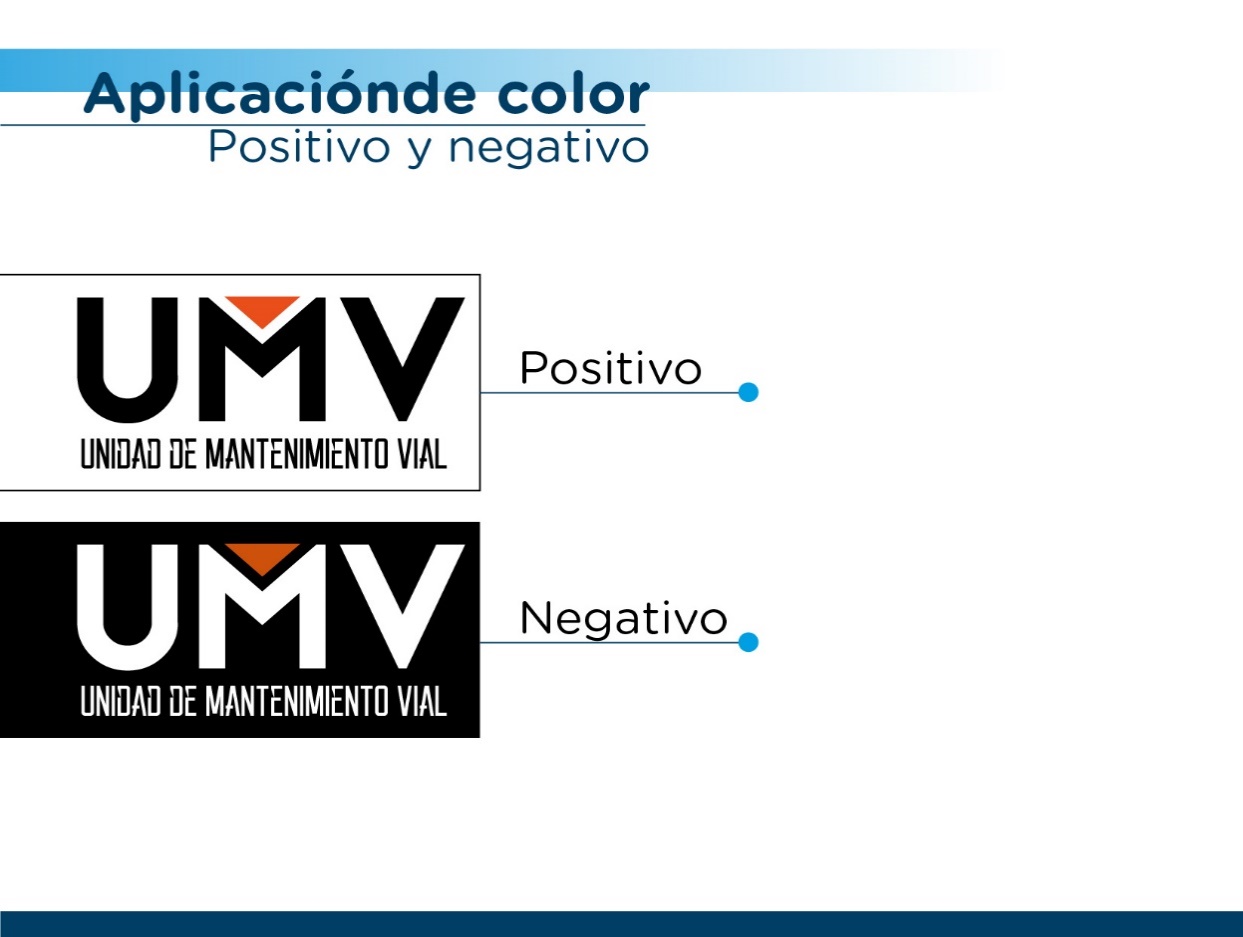 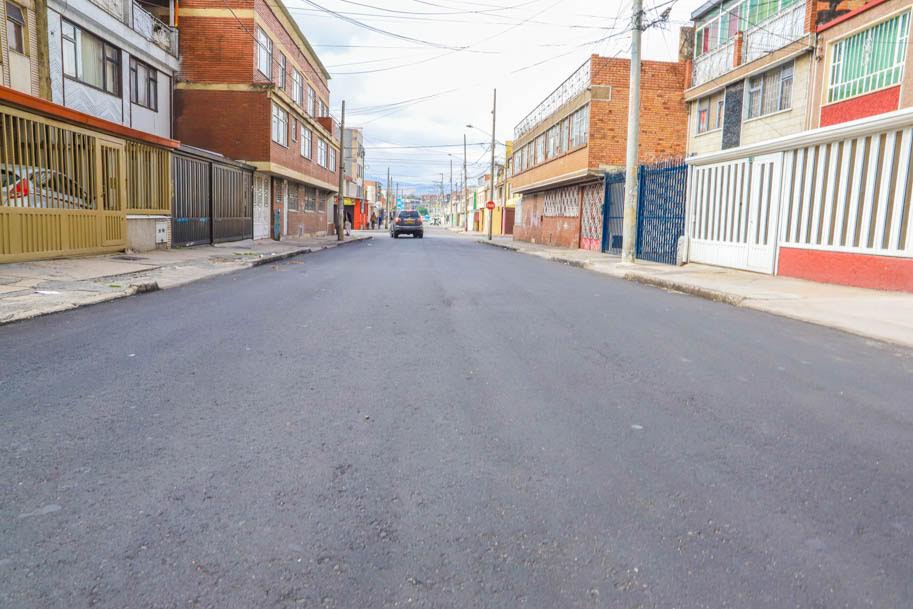 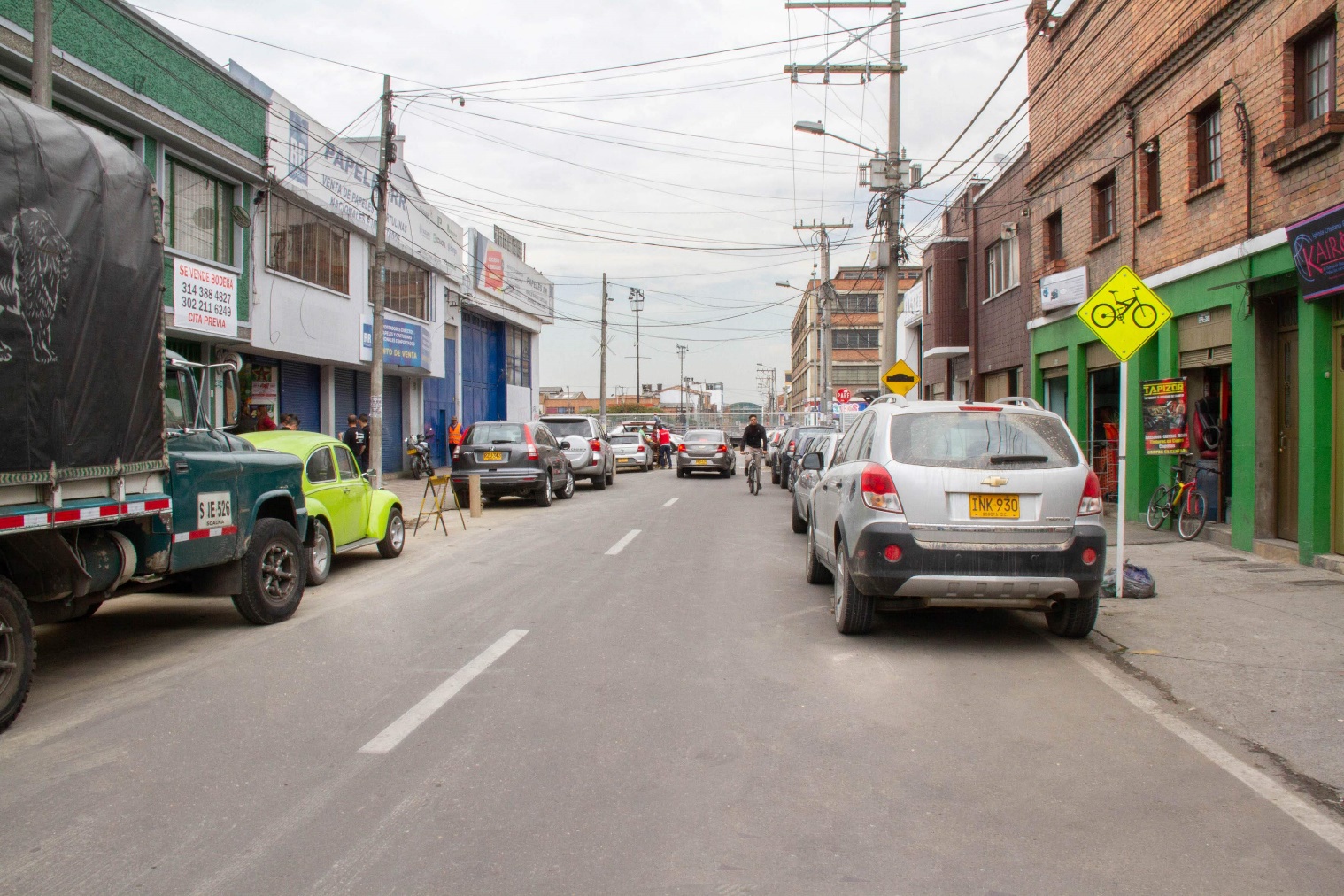 Carrera 25A con Calle 1G – Calle 1J
Calle 11 con Carrera 29 - Carrera 30
Intervenciones
Localidad de Mártires
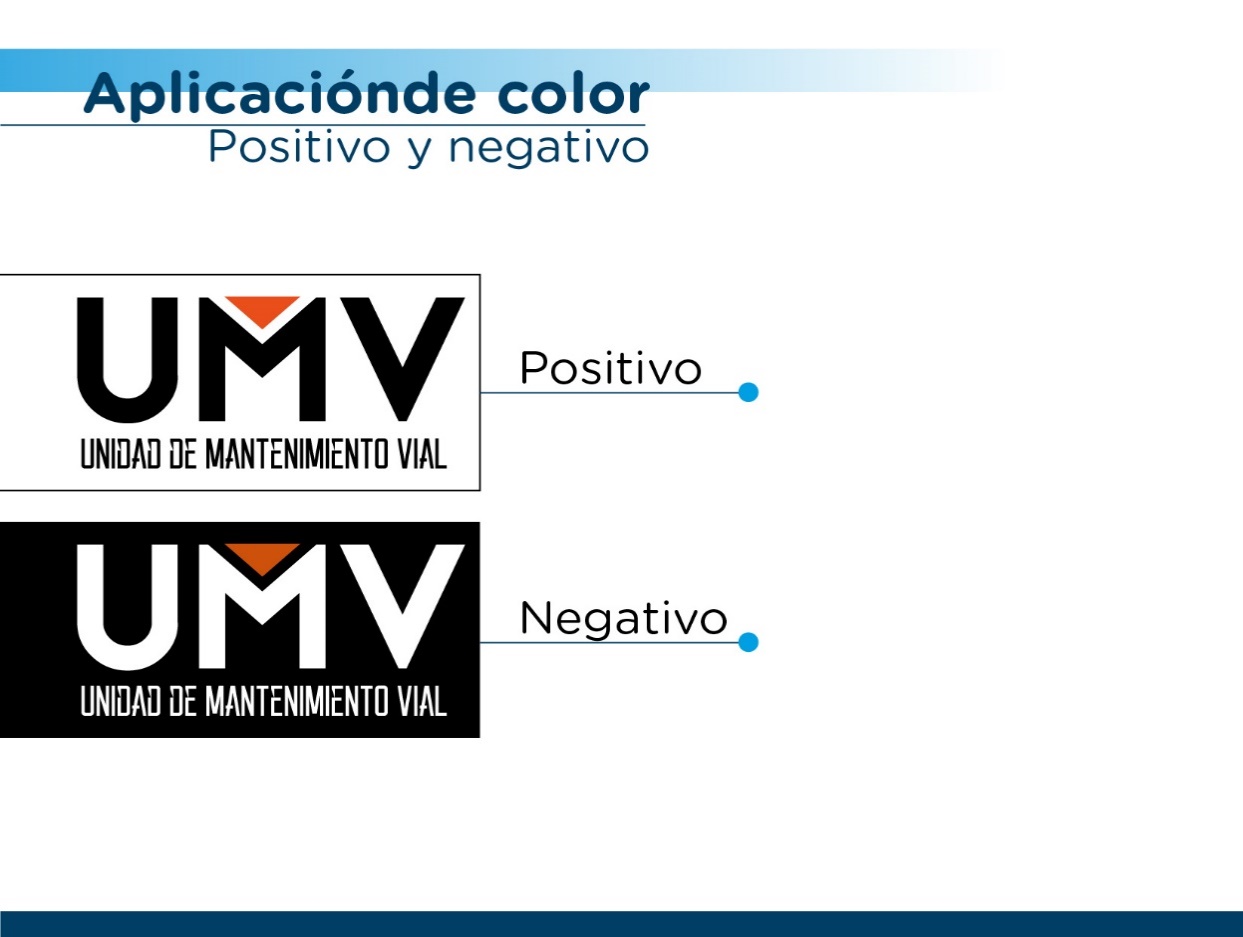 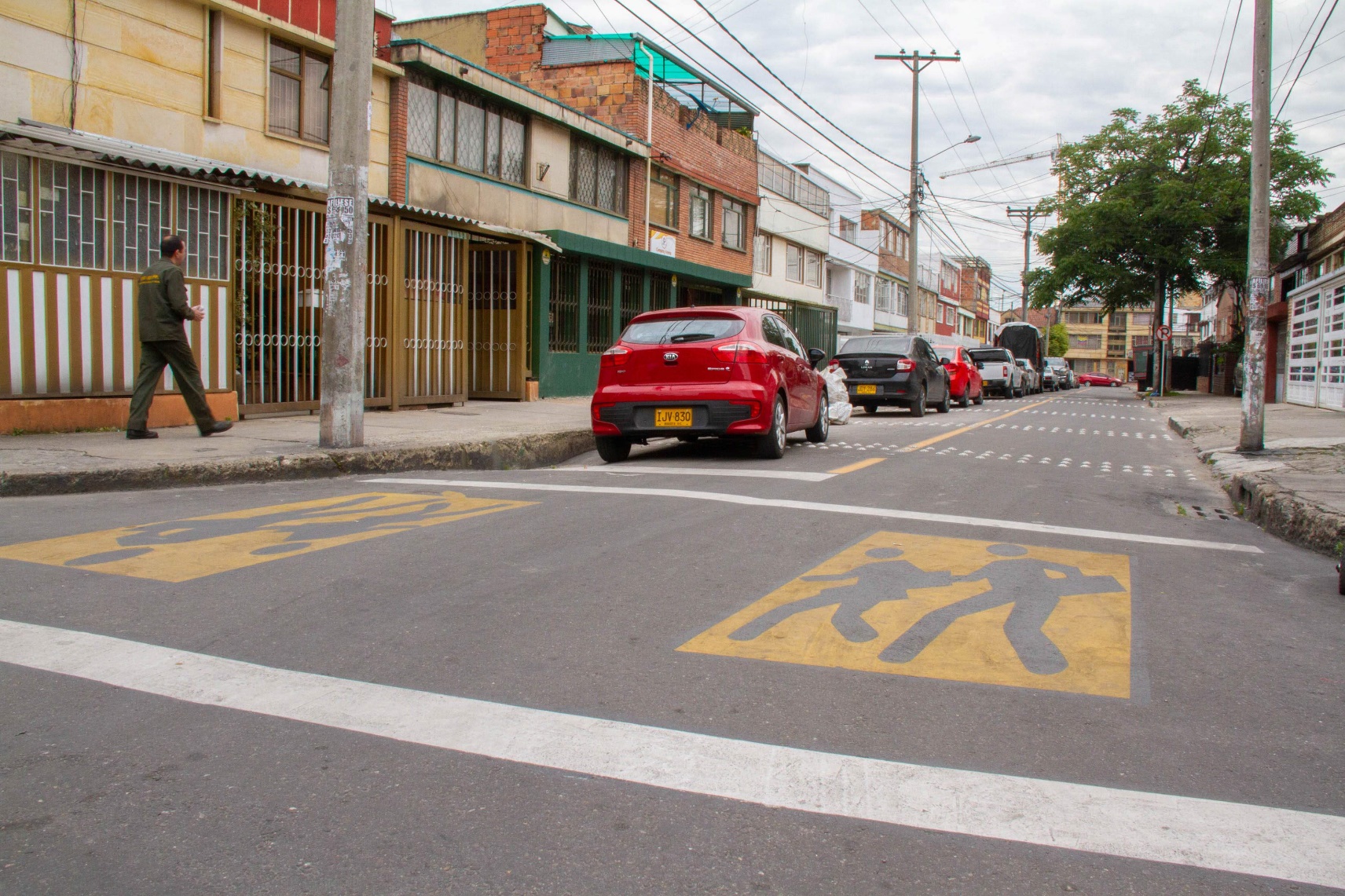 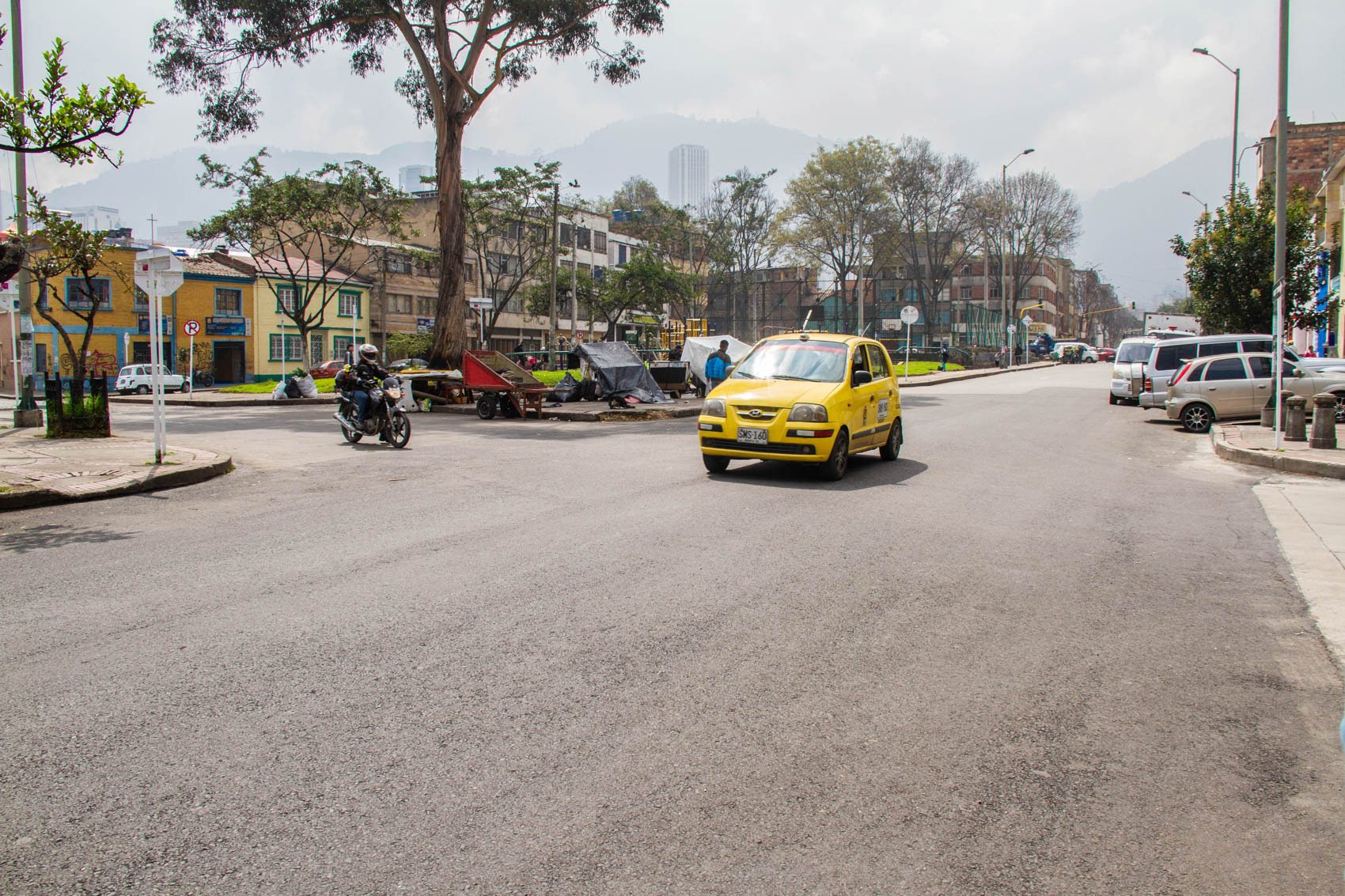 Carrera 26A con Calle 5a – Calle 5c
Calle 22 con Carrera 18 - Carrera 18A